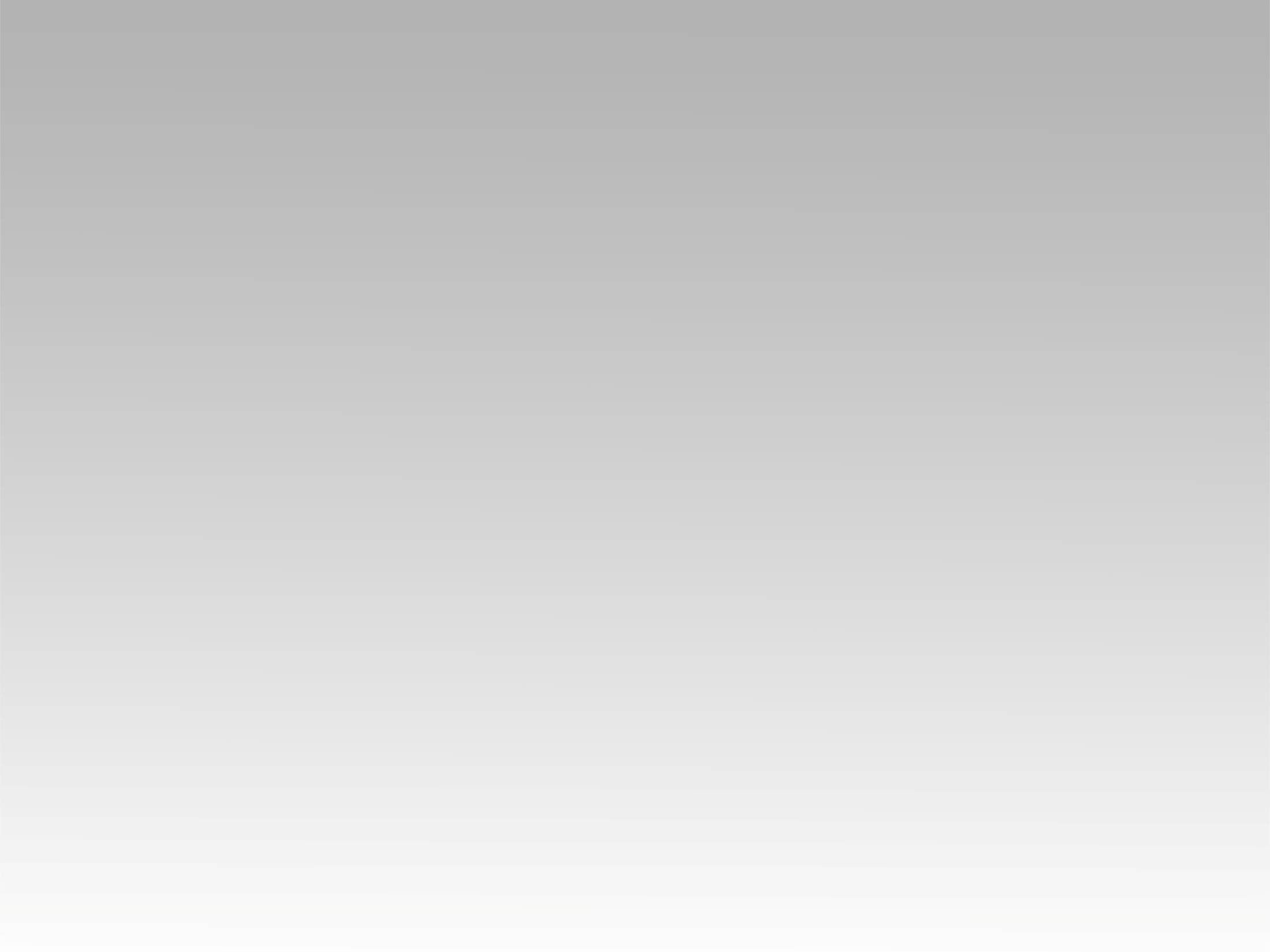 تـرنيــمة
شَوْقُ قلبي رَبِّي أنِّي أحمَدُكَ
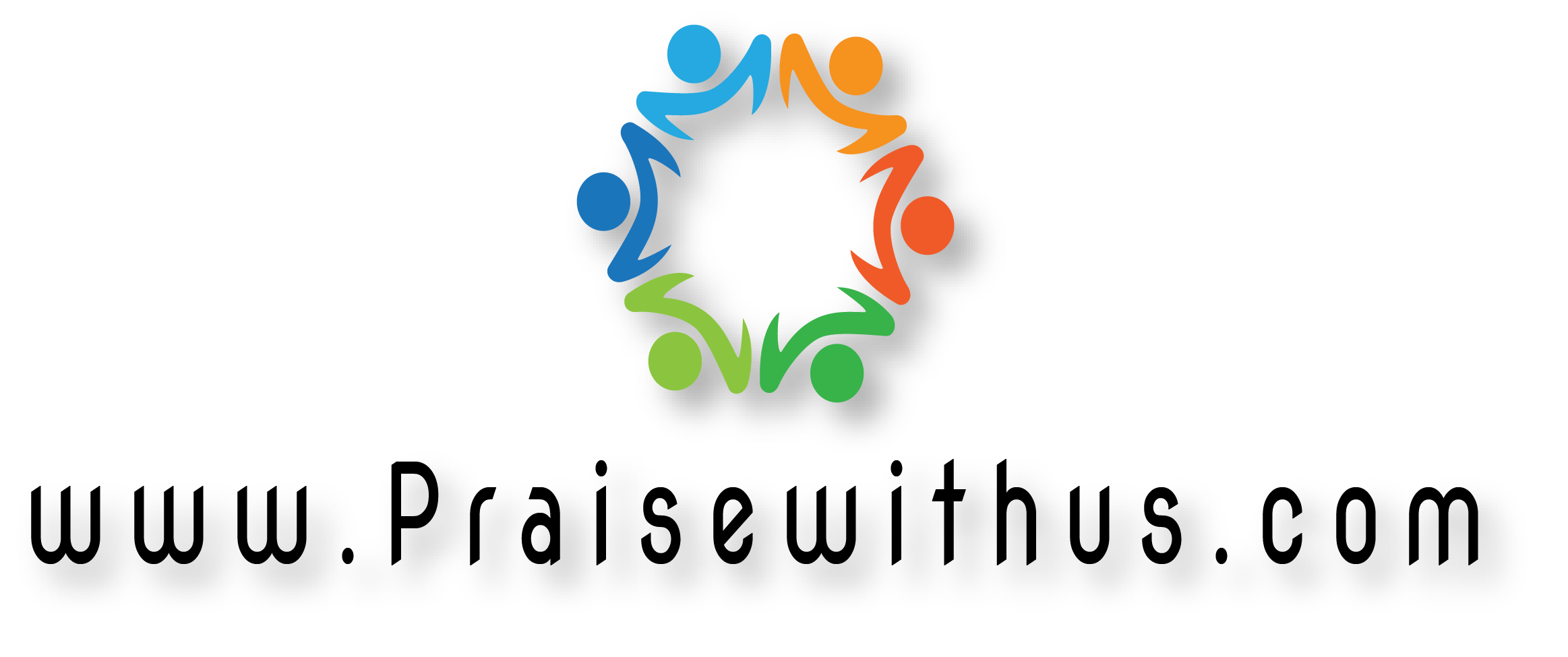 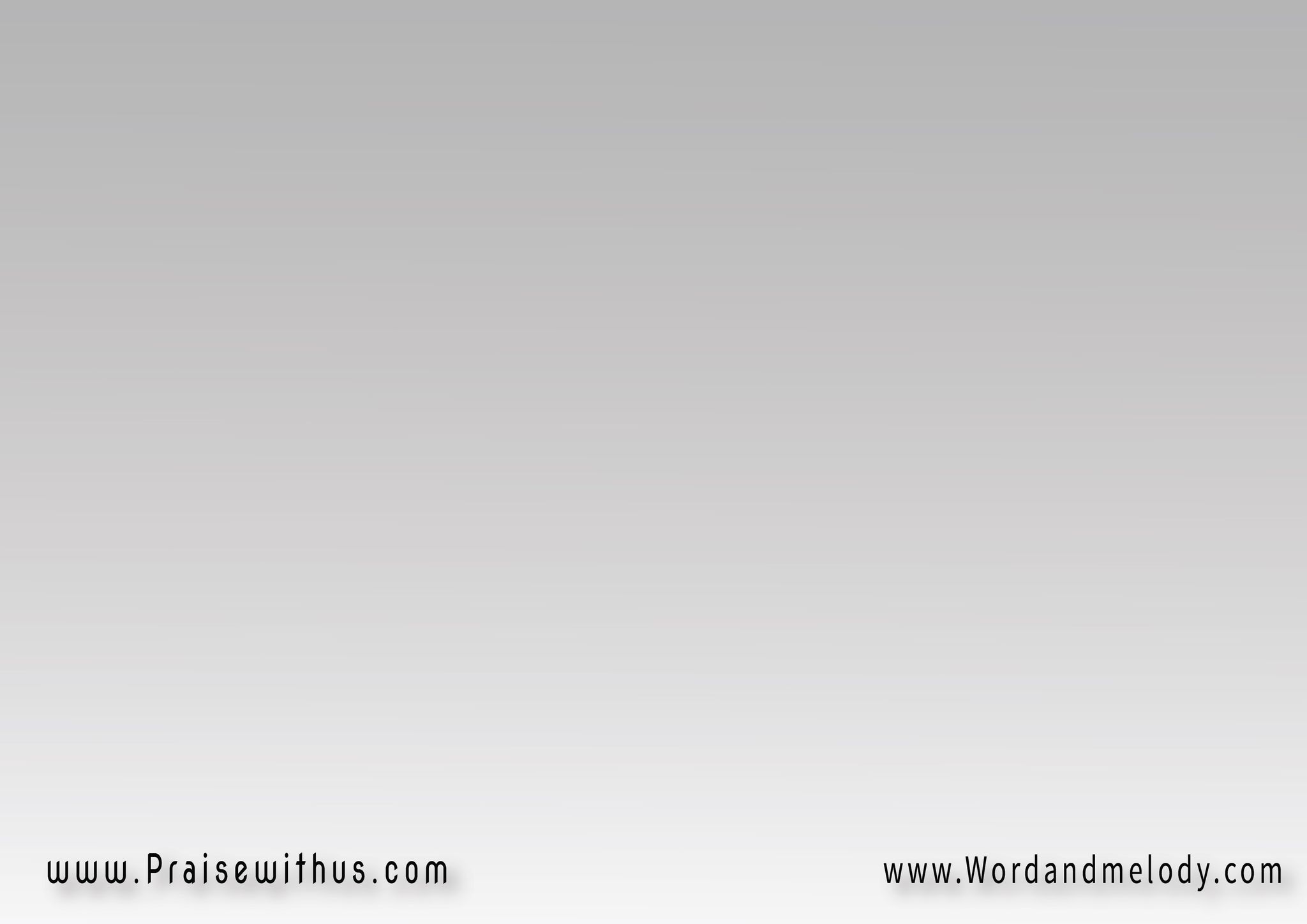 شَوْقُ قلبي رَبِّي أنِّي أحمَدُكَكُلُّ ما في بَاطِنـــي بيرفَعَككُلُّ ما عِندِي يُسَبِّحُك   أرفَعُ يَدَيَّ أعبُدُكَ
shawqo qalbi rabbi anni ahmadokakollo mafi bateni byerfaakkollo ma aendi yosabbehok   
arfaao yadaya aabodoka
Lord, I long to worship You. Everything in 
me worship you, praise You and thank You.
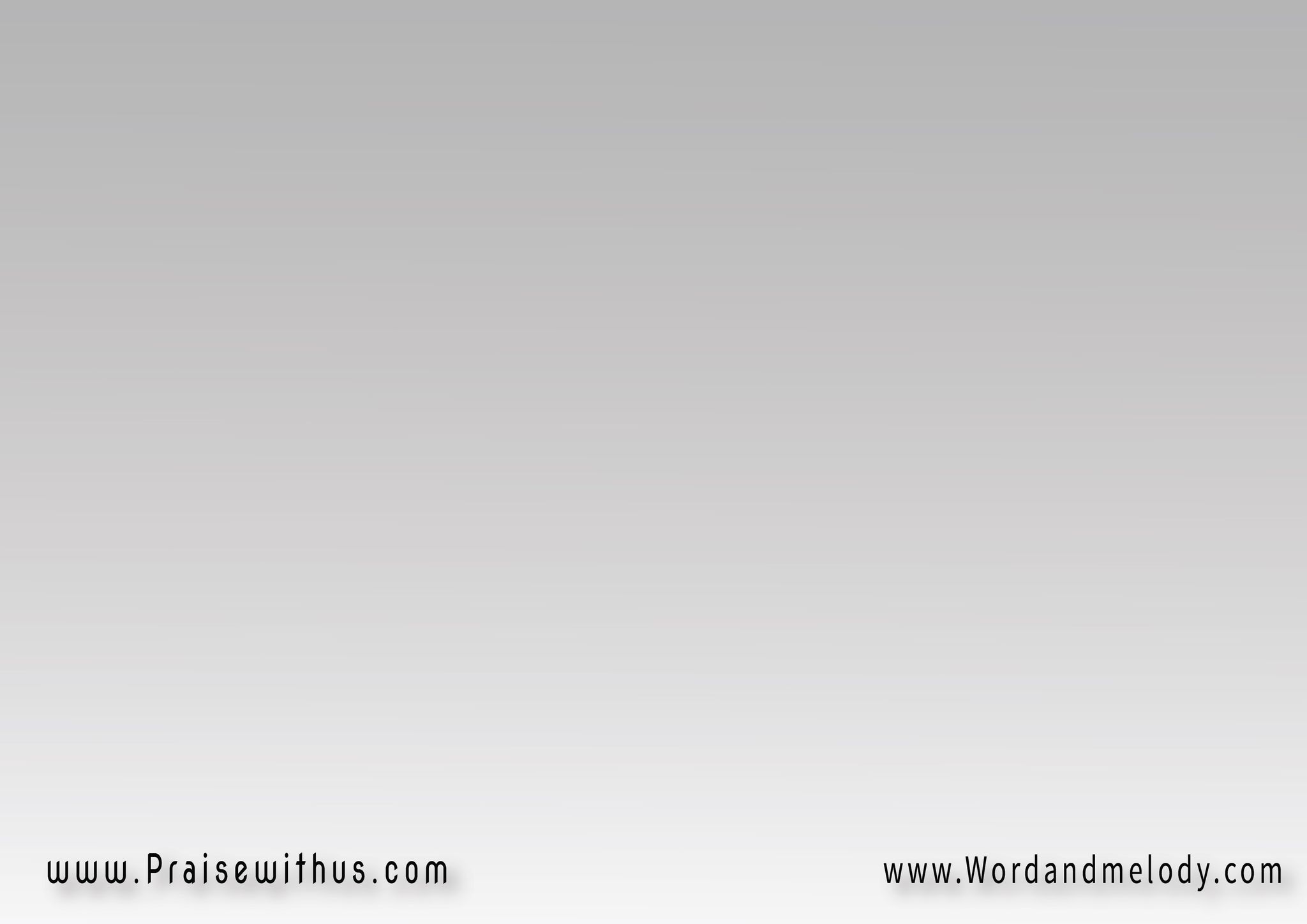 رَبِّي أُهدِيلَكَ قلبــــــي أُهدِيلَك نفسيأحيَا لَكَ وَحدَكَكُل دَقَّة في قلبي  كُل ثانيَة في عُمرياِحيَا يا يَسوع فِيَّ
rabbi ohdilak albi  ohdilak nafsi   
ahia laka wahdakakol daqqa fi albi  kol thania fi aomri  
ehia ya yasou fiaLord, I give you my heart and soul and live only for 
You every moment and with every beat of my heart.
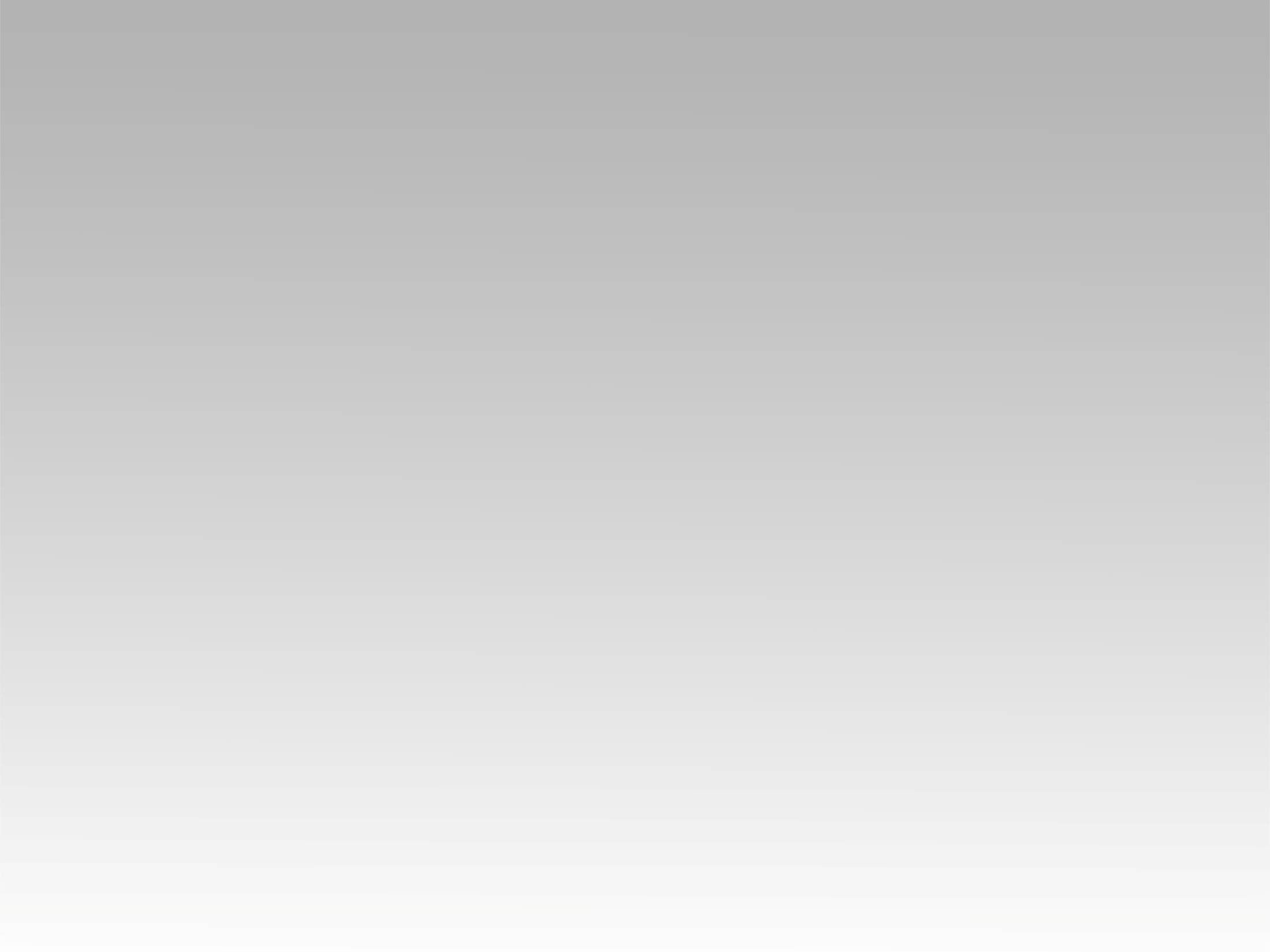 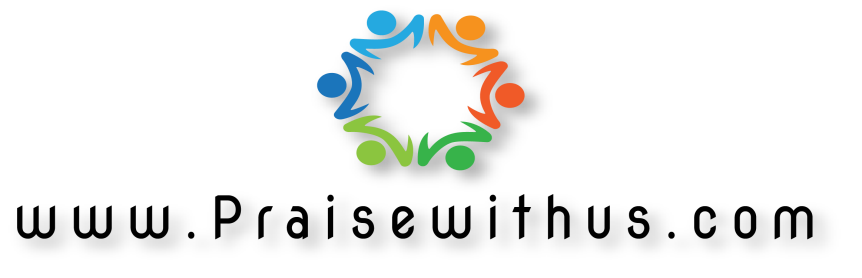